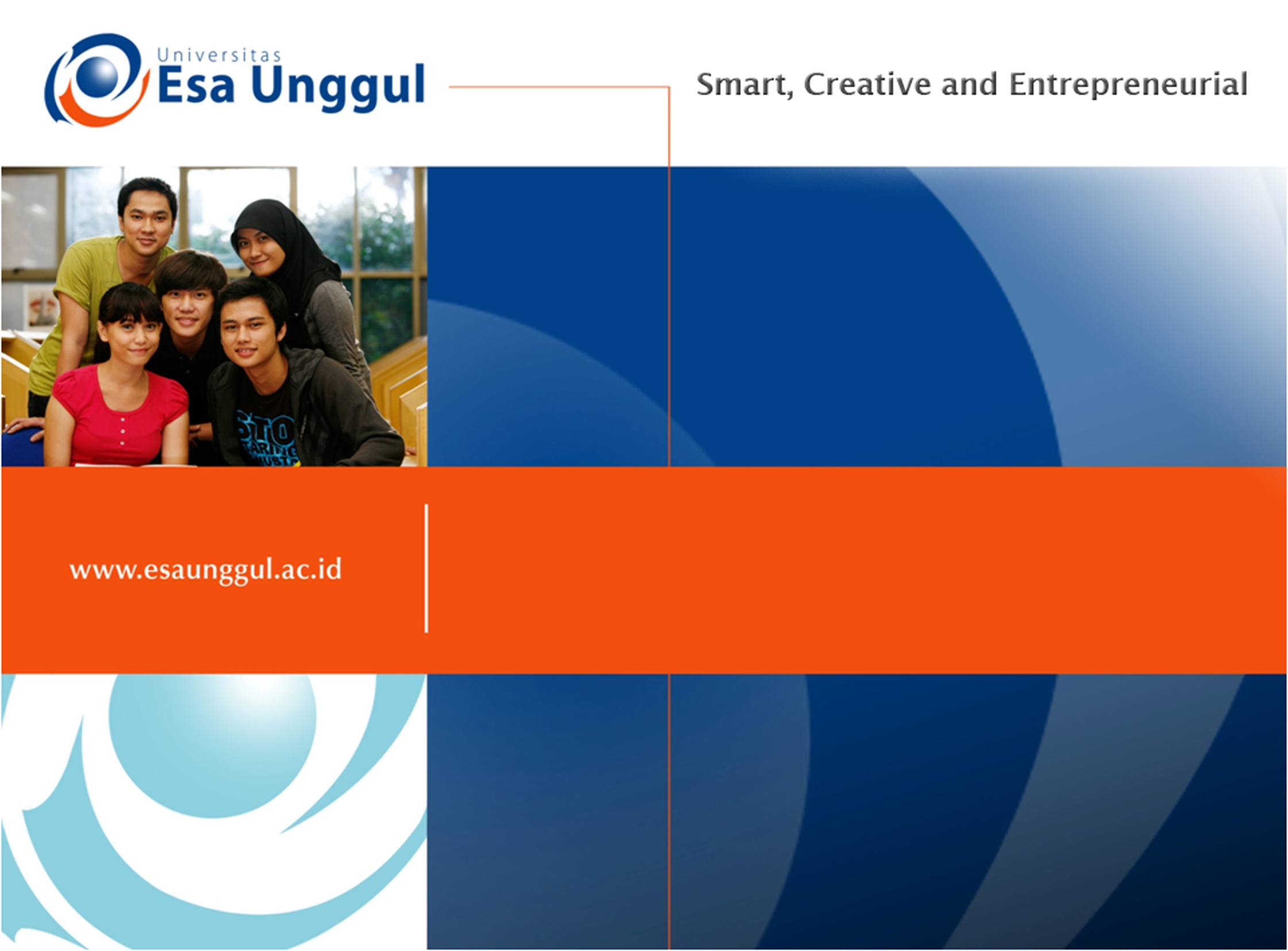 Sistem Pelayanan Kesehatan Di Indonesia (Sesi 11 – Subsistem Manajemen dan Informasi Kesehatan)
Dwi Nurmawaty, SKM, MKM
Manajemen kesehatan terdiri dari perencanaan, pengorganisasian, penggerakan, penganggaran, kelembagaan, hubungan kerja, pembinaan dan pengawasan pengendalian dan evaluasi
fungsi
Terselenggaranya fungsi-fungsi manajemen kesehatan yang berhasil guna dan berdaya guna yang didukung oleh sistem informasi yang terpadu dan terintegrasi, ilmu pengetahuan dan teknologi, dan hukum keseahtan untuk menjamin terselenggaranya pembangunan keseahtan guna meningkatkan derajat kesehatan masyarakat yang setinggi-tingginya
Empat unsur utama subsistem manaj kesehatan
Administrasi kesehatan yang meliputi kegiatan perencanaan, pelaksanaan, pengadilan, pengawasan, evaluasi dan penanggungjawaban penyelenggaraan pembangunan kesehatan
Informasi kesehatan merupakan hasil pengumpulan dan pengolahan data yang menjadi masukan bagi pengambilan keputusan di bidang kesehatan
Ilmu pengetahuan dan teknologi kesehatan hasil penelitian dan pengembangan yang menjadi masukan bagi pengambilan keputusan di bidang kesehatan
Hukum kesehatan sebagai acuan bagi penyelenggaraan pembangunan kesehatan
Informasi kesehatan
Merupakan hasil pengumpulan dan pengolahan data sebagai masukan bagi pengambilan keputusan di bidang kesehatan
Pengelolaan informasi kesehatan
Puskesmas bertanggung jawab atas pengelolaan data keseahtan di wilayah kerjanya
Dians kesehatan bertanggung jawab atas pengelolaan data kesehatan tingkat kota
Setiap fasilitas pelayanan kesehatan berkewajiban menyampaikan laporan data kegiatan secara periodik kepada dinas kesehatan
Dinas kesehatan menyediakan sistem terintegrasi agar terjadi proses analisis yang otomatis dan menghasilkan informasi sesuai dengan kebutuhan
TERIMA KASIH